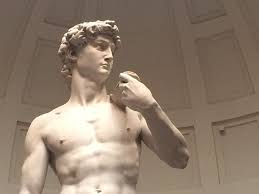 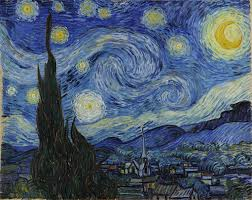 Creative Writing Art Critique
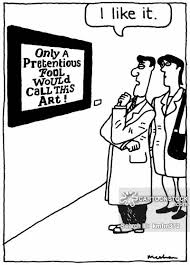 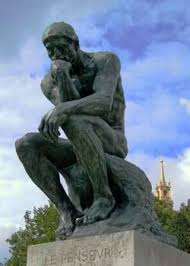 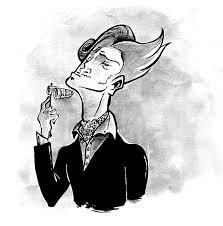 Famous Abstract Art
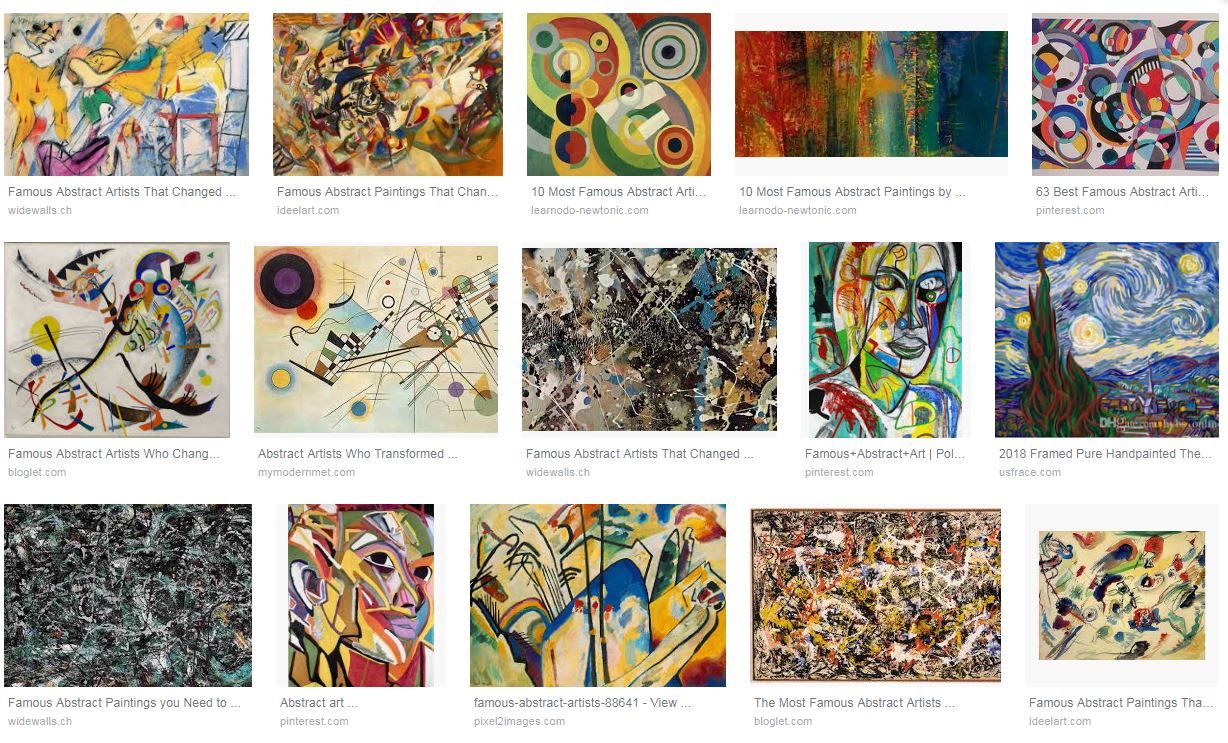 Famous Abstract Art (Sculpture)
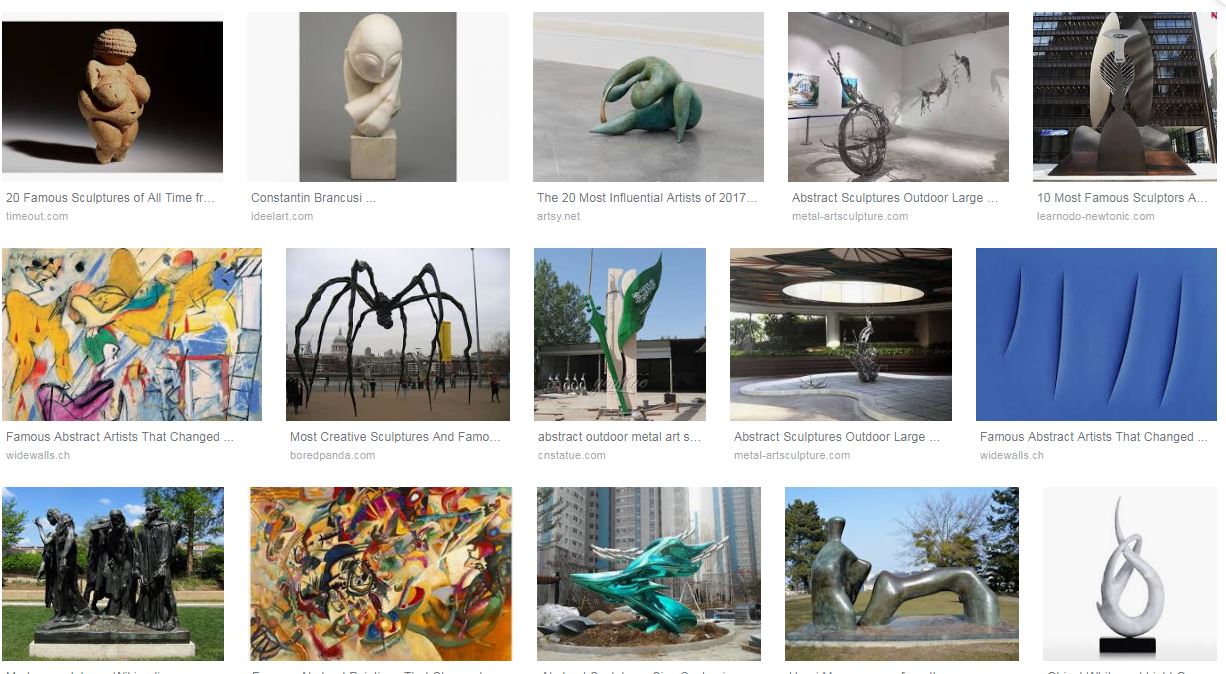 Conceptual Art
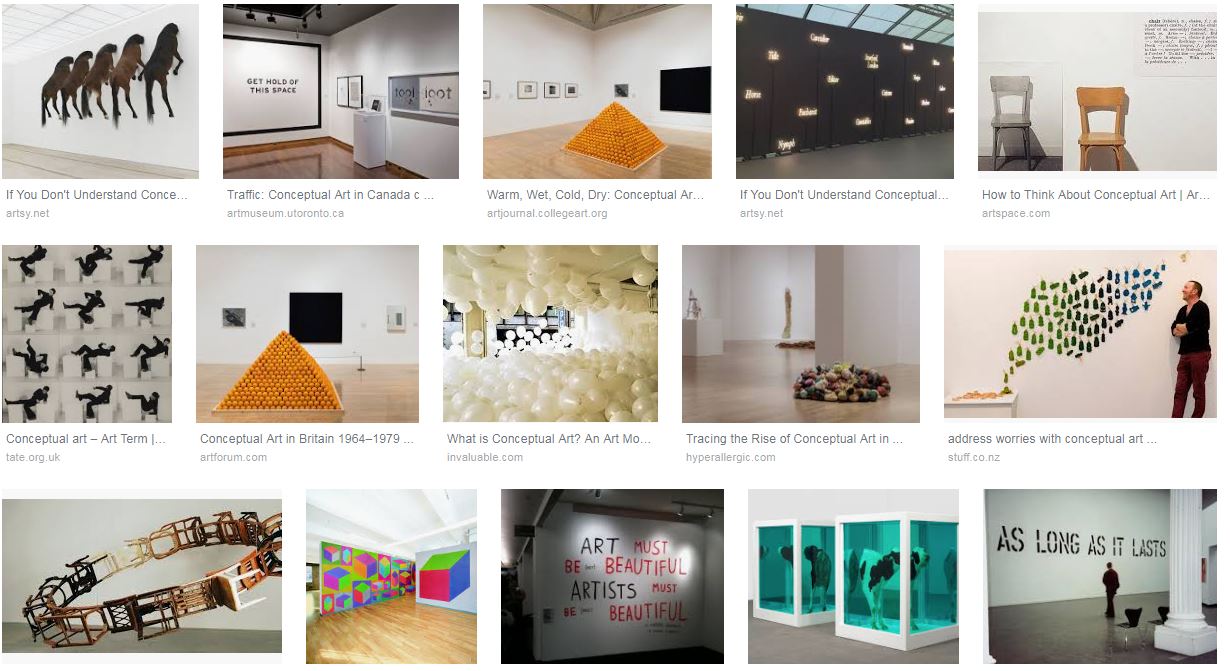 Conceptual Art
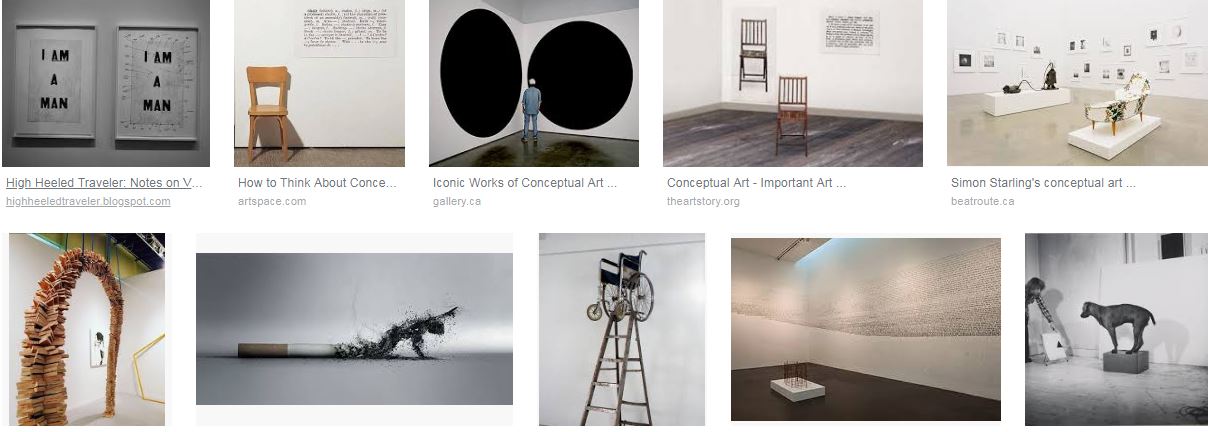 Conceptual Art
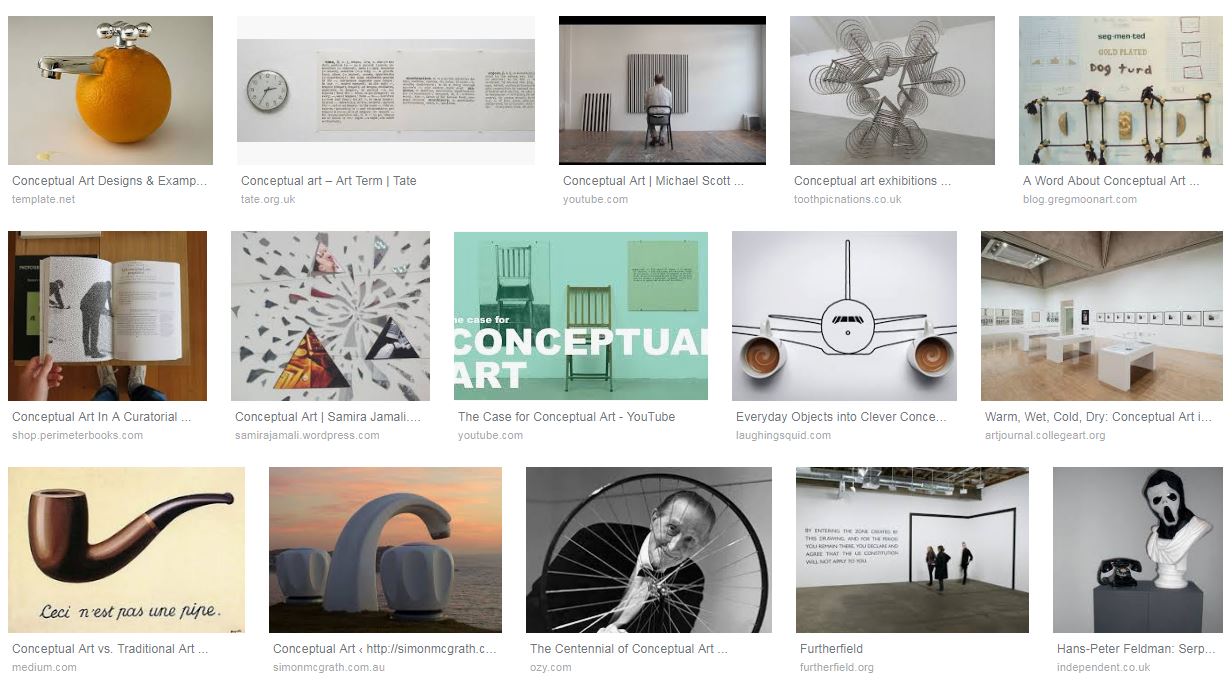 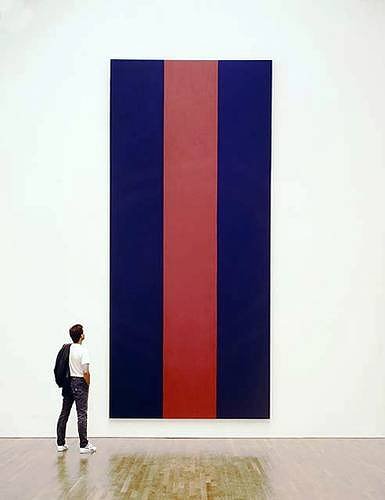 Barnett Newman “Voice of Fire”Acrylic on Canvas 1967
1990: Canadian National Gallery purchased it for $1.76 Million

Now worth approx $50 million

https://ottawacitizen.com/entertainment/local-arts/newmans-revenge-the-value-of-voice-of-fire-is-scorching-hot
Fooled by Ikea
https://www.youtube.com/watch?v=_2nO2abXXrk
Parody – Types of Art Critics
https://www.youtube.com/watch?v=qcHzNzB0fK8            Concept of Voice
“Riley”
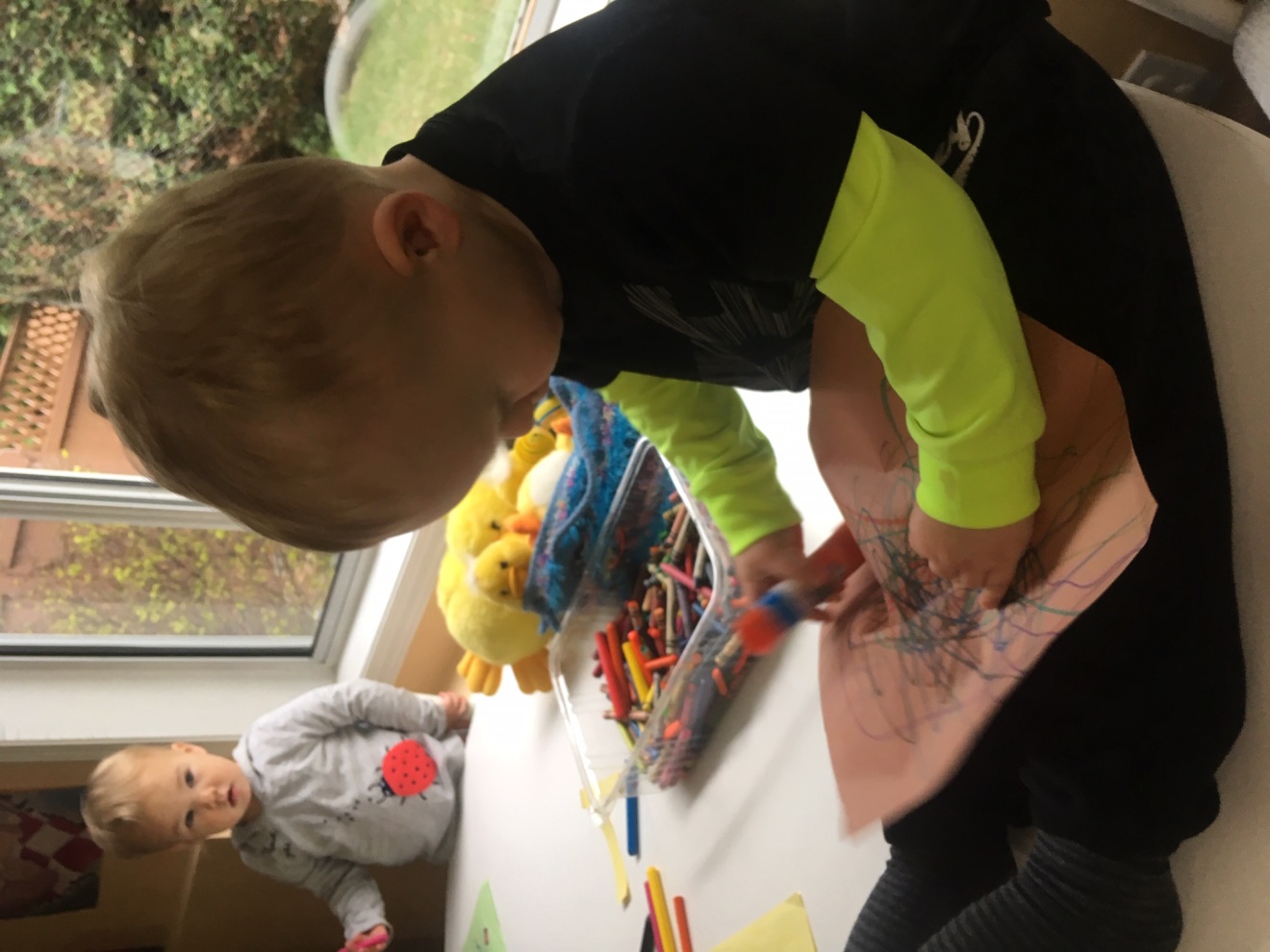 “Riley”
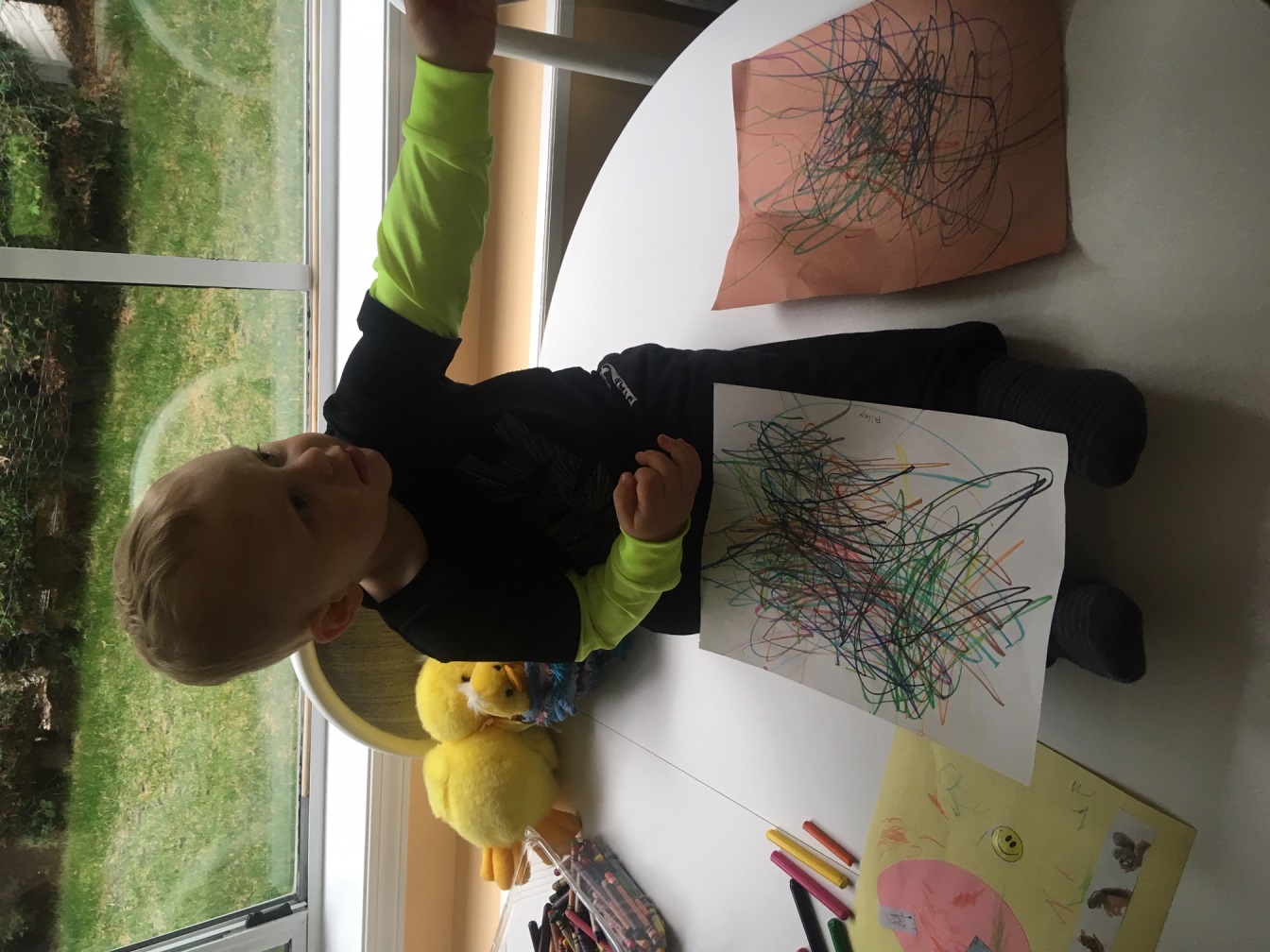 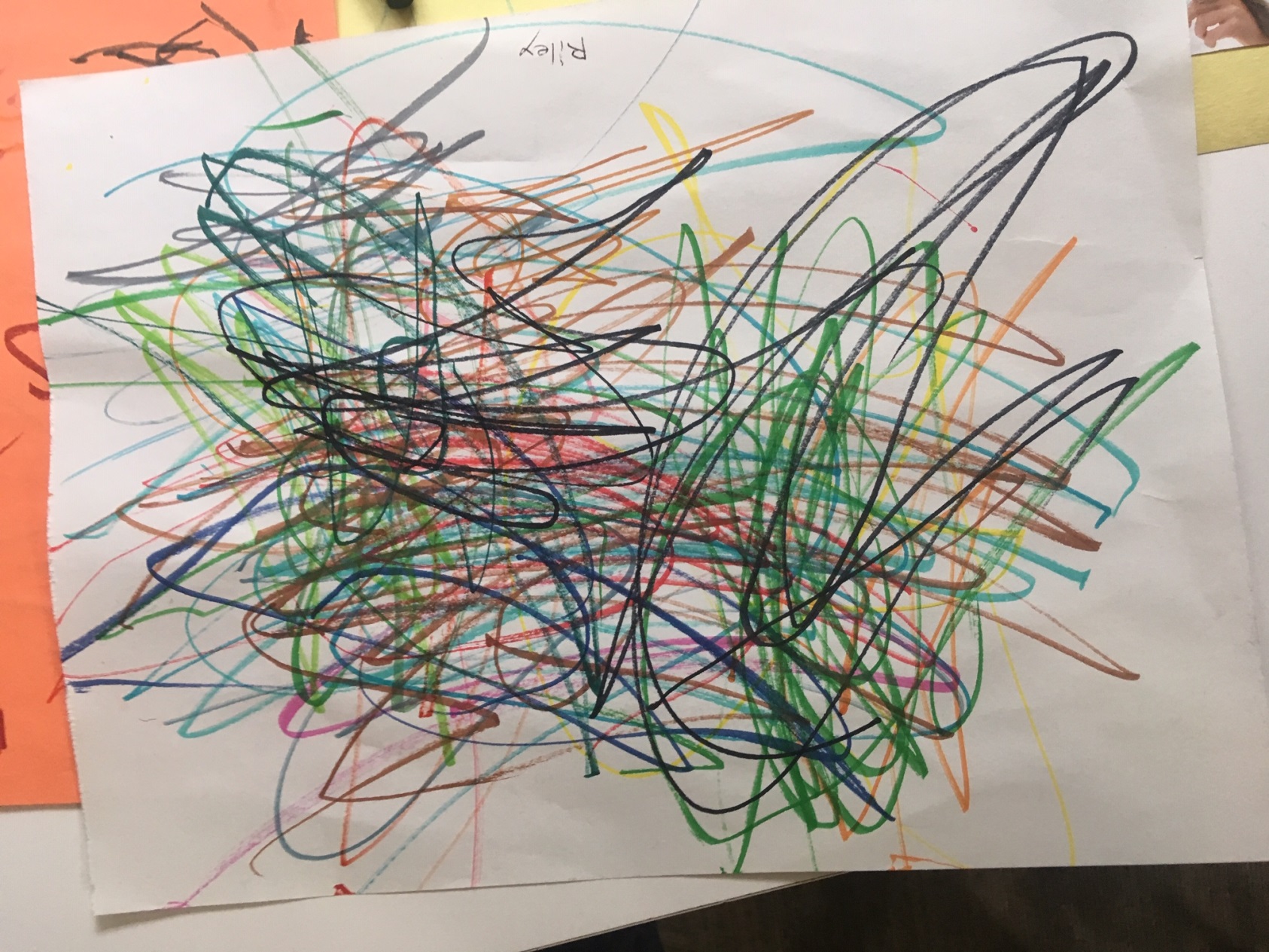 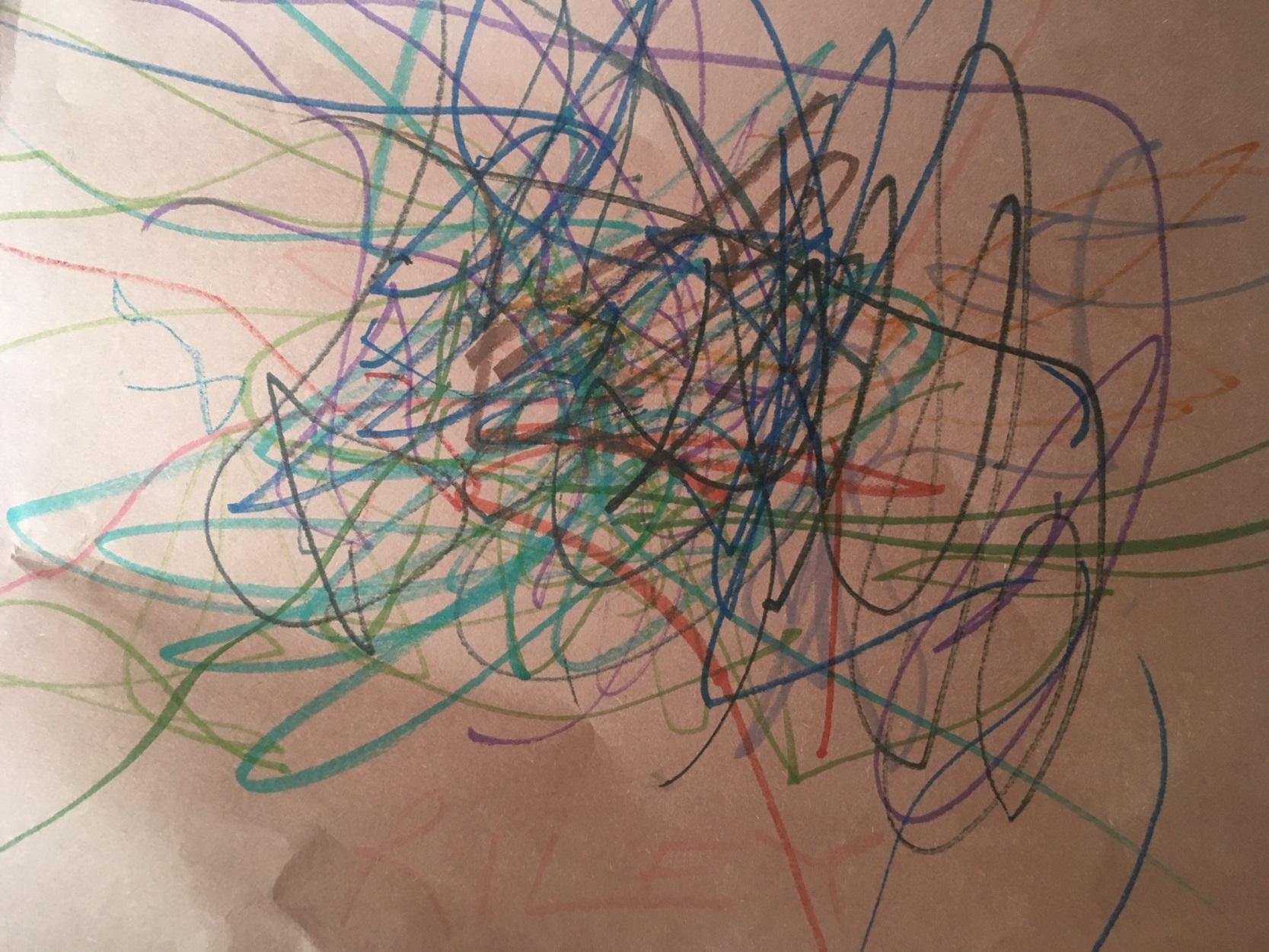